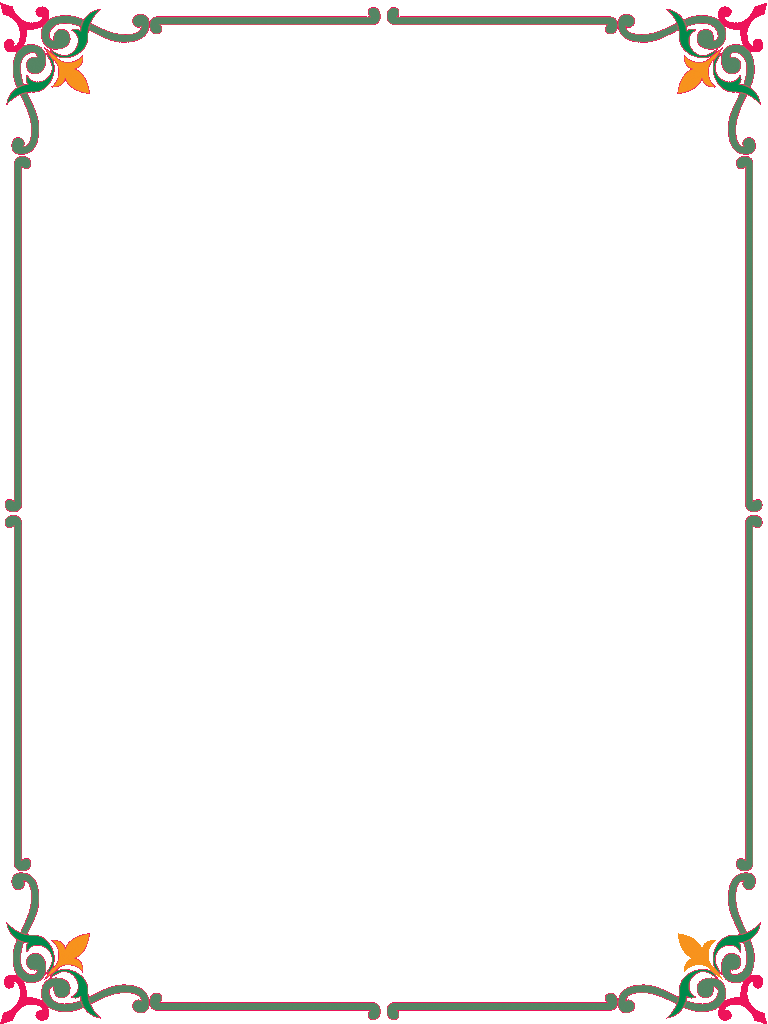 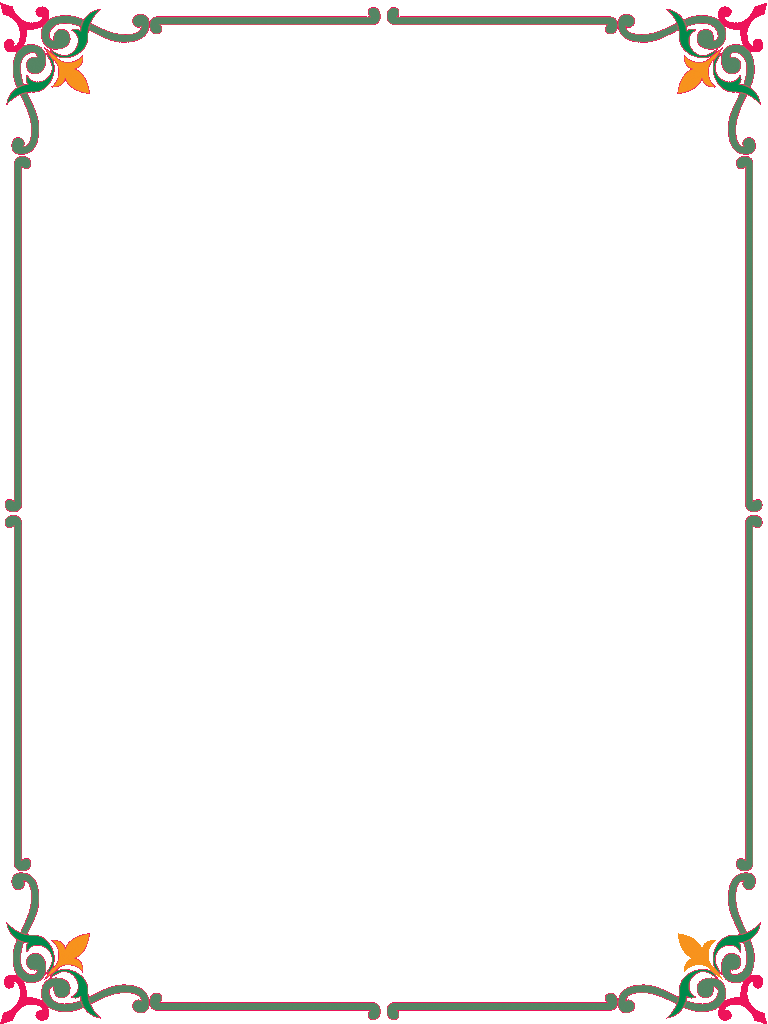 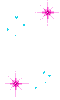 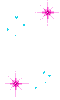 NGUYEN BA LOAN LOWER SECONDARY SCHOOL
Welcome to our class
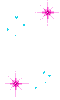 English 6
Class 6C
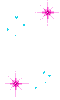 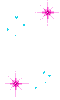 Teacher: Vo Thi Xuan Lan
BRAINSTORMING
ACTIVITIESABOUT TET
BRAINSTORMING
clean and decorate our houses
go shopping and buy food
ACTIVITIESABOUT TET
make banh chung
go to the pagoda
visit relatives
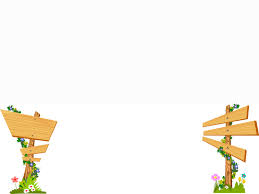 e
Unit 6:
OUR TET HOLIDAY
LESSON 6: SKILLS 2
Unit 6:       OUR TET HOLIDAY    (Skills 2)
Listening
1. Nguyen is writing to his penfriend Tom about how his family prepares for Tet. Listen and tick (✔) the things you hear.
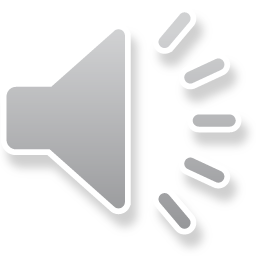 


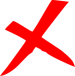 
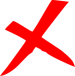 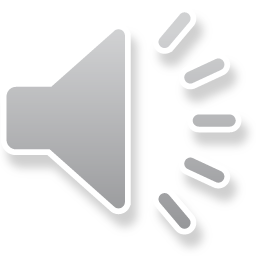 2. Listen again and answer the questions in one or two words.
1. What do they throw away before Tet?
2. What do they clean and decorate?
3. What colour are the envelopes?
4. Who cooks banh chung?
5. What shouldn't they break?
- Old things
- Their houses / Houses
- Red
- His father / Father
- Anything.
3 . Work in groups. Discuss and make a list of four things that you think children should and shouldn’t do at Tet.
Children should
1.  …………………………………………………………………..
2.  ……………………………………………………………………

Children shouldn't
3.  ……………………………………………………………………
4.  ……………………………………………………………………
say “ Happy New Year”.
visit their relatives.
break things.
keep lucky money.
4. Complete the email, using your ideas in 3.
To: tom@webmail.com
Subject: Tet in Viet Nam
Dear Tom,Tet is coming. I will tell you more about our Tet.At Tet, we should…………………………………………………………… .We should ………………………………………………………………, too.But we shouldn’t  …………………………………………………………. .We shouldn’t …………………………………………………, either. We should put it into our piggy bank.Please write and tell me about your New Year celebration.Yours,
Nguyen
4. Complete the email, using your ideas in 3.
To: tom@webmail.com
Subject: Tet in Viet Nam
Dear Tom,Tet is coming. I will tell you more about our Tet.At Tet, we …………………………………………………………………….. .We should ………………………………………………………………, too.But we shouldn’t  …………………………………………………...We shouldn’t …………………………………………………, either. We should put it into our piggy bank.Please write and tell me about your New Year celebration.Yours,
should say “ Happy New Year”
visit relatives
break things
keep lucky money
HOMEWORK
Learn all the new words and structures by heart .
Do Exercise E3-P.47
Prepare:  Unit 6 (Looking back + project)
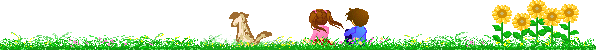